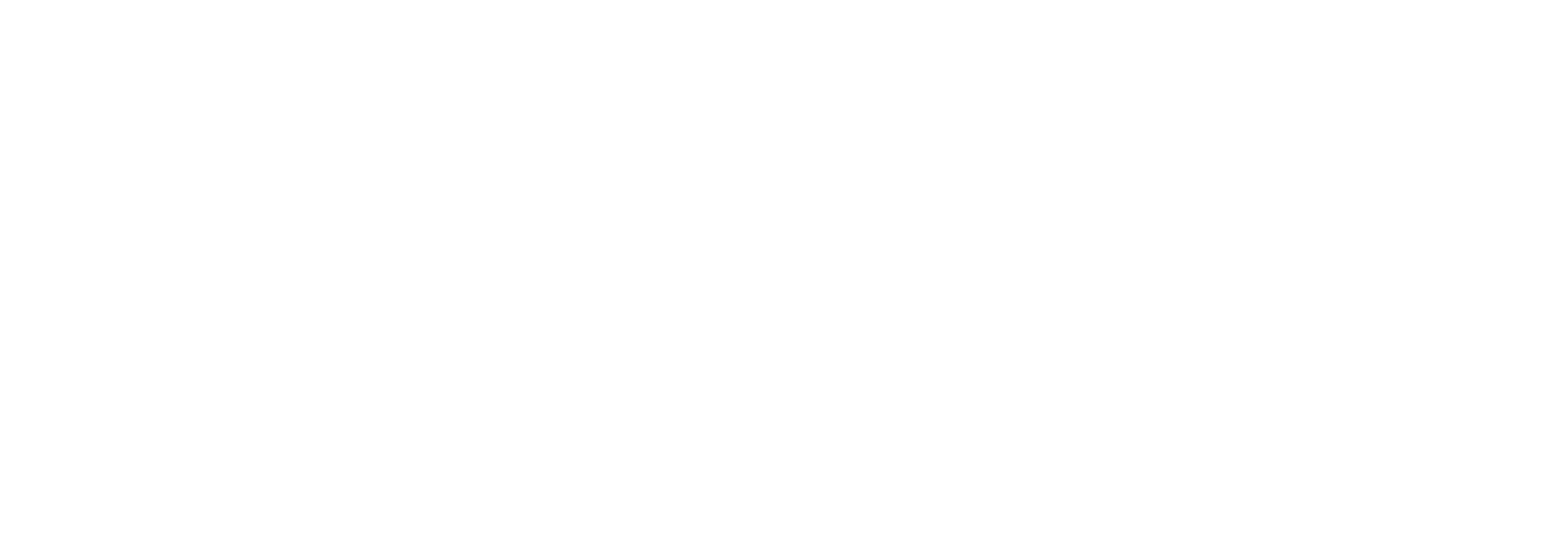 Fecha de actualización y/o validación: 
31/enero/2020
Responsable de generar la información:
 C.P. Miriam Yolanda Cardona De La Cruz.
 Directora Ejecutiva de Administración
Nota informativa
El Instituto Electoral de Coahuila informa a la ciudadanía que, referente a la fracción IV  del art. 21 de la Ley de Acceso a la Información Pública para el Estado de Coahuila de Zaragoza, a la fecha no se han otorgado comisiones ni licencias al personal.
Artículo 21, fracción IV. Comisiones y licencias de los servidores públicos.